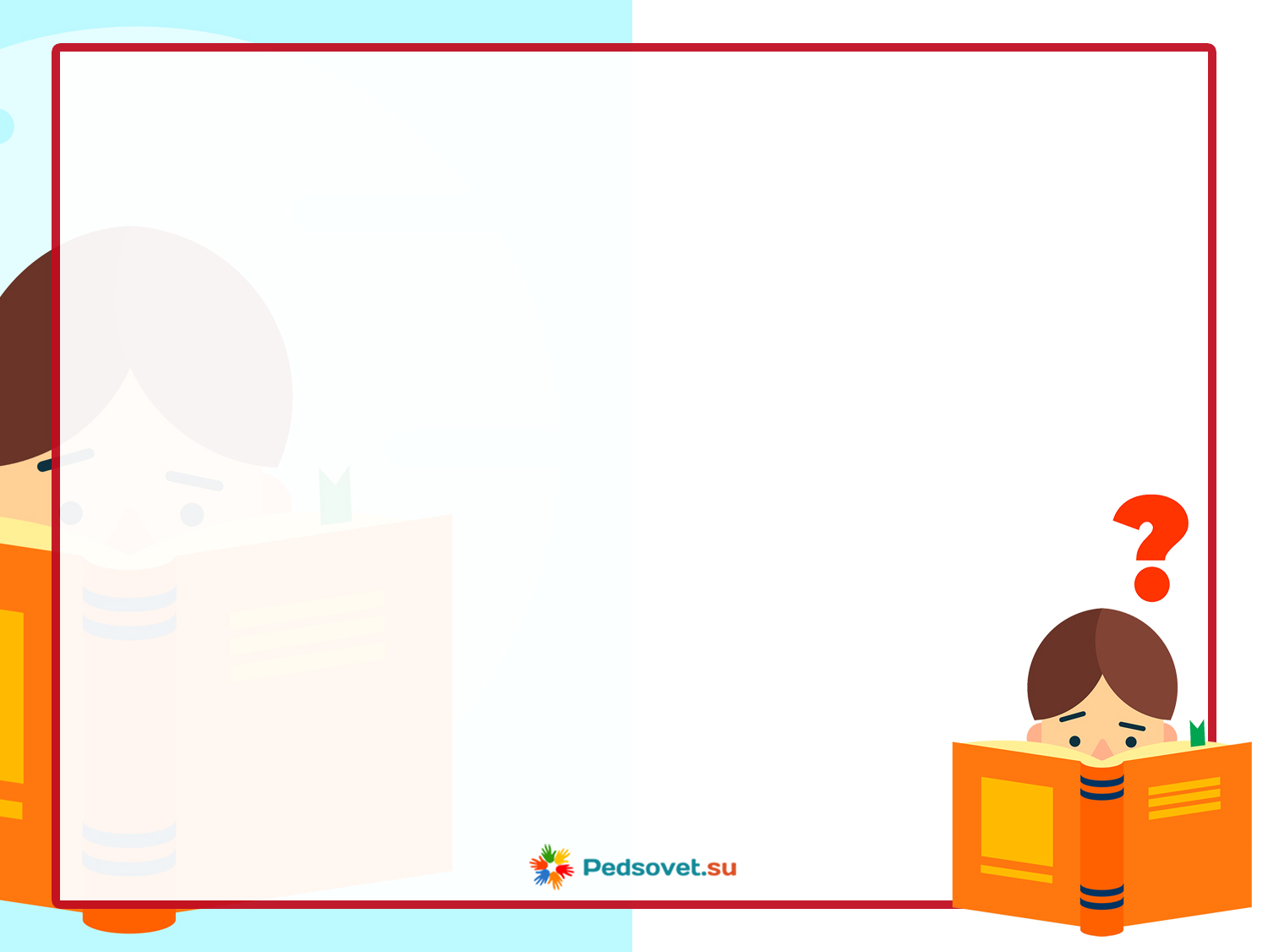 Муниципальное бюджетное дошкольное образовательное учреждение  детский сад № 101 «Деснянка» г.Брянска

Создание самодельных книг как одна из форм работы в развитии культуры и качества чтения.




Воспитатель Ипатова Е.Э.
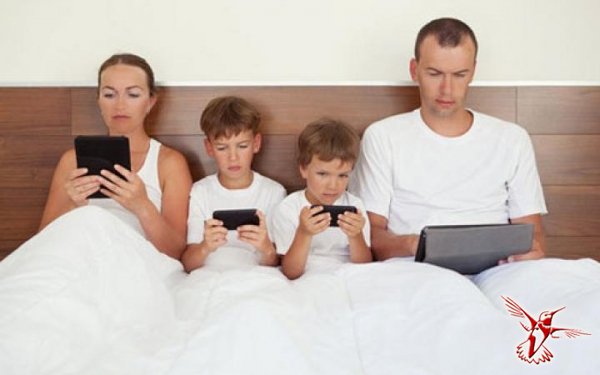 Современные дети, к сожалению, всё меньше интересуются книгами. Им просто не интересно проводить вечер за книгой, есть альтернатива в виде экрана или монитора. А бывает и так, что и рад бы, да нечего почитать, потому что дома просто нет книг.      Из-за отсутствия опыта общения с книгой, вытекает и грубое с ней обращение. Страдает словарный запас ребенка, не развивается фантазия, отсутствует интерес к обучению чтению.       Какая судьба ждет бумажные книги? Прогнозы неутешительны, к нашему глубокому огорчению. И чтобы бумажные книги не исчезли, просто необходимо сблизить детей с книгой. Помочь детям полюбить её.
Книгоиздательство как нетрадиционная форма работы с детьми дошкольного возраста
В книгоиздательстве есть  цель – это приобщение детей к книге через творчество.
Прежде чем начать создавать книги педагогу с детьми необходимо провести предварительную работу:
познакомить детей с видами и назначением книг,
с процессом книгопечатания;
дать знания об этапах создания книг; 
уточнить роль писателей, художников-иллюстраторов и оформителей. 
В помощь педагогу пойдут компьютерные презентации, проектная деятельность, поход в библиотеку и.т.п.
Само направление книгоиздательства состоит из нескольких задач:
формировать умение детей создавать книгу своими руками;
развивать творчество, воображение, фантазию; 
формировать бережное отношение к книге; 
воспитывать любовь к книге и печатному слову.

   Самодельная книжка – продукт фантазии ребенка, его воображения, во время изготовления книги ребенок общается с взрослым, открываются большие возможности для совместной продуктивной деятельности ребенка и взрослого.
Вариативность книгоиздательства:
Форма организации работы с детьми. 
Можно организовать сюжетно-ролевую игру в книгоиздательство; познавательно-творческий проект «Книга - наш друг» или работа в творческой мастерской по изготовлению книг в соответствии с комплексно-тематическим планированием. Прошла тематическая неделя, и у педагога готов сборник рассказов.
Тематика. 
Тематическое книгоиздание – это когда книга изготавливается по определённой теме. 
Смешанное – книги изготавливаются без учёта темы.
Количество участников. 
Индивидуальное изготовление книги и групповое.
Состав участников. 
Авторами книги могут быть дети одного и разных возрастов. 
Смешанное книгоиздательство – детско-родительское, когда мы привлекаем родителей к совместной работе над книгой.
Этапы книгоиздательства:
1 этап. 
Знакомство детей с идеей создания книги своими руками, демонстрация готовых работ. 
Выбор темы, содержание книги. 
Подготовка текстового и иллюстративного материала.         2 этап. 
Выбор способа создания книги. 
Выбор формата книги. 
Подбор необходимого материала.         3 этап.
 Изготовление.        4 этап.
 Итог - выставка книг, создание библиотеки рукотворных книг.
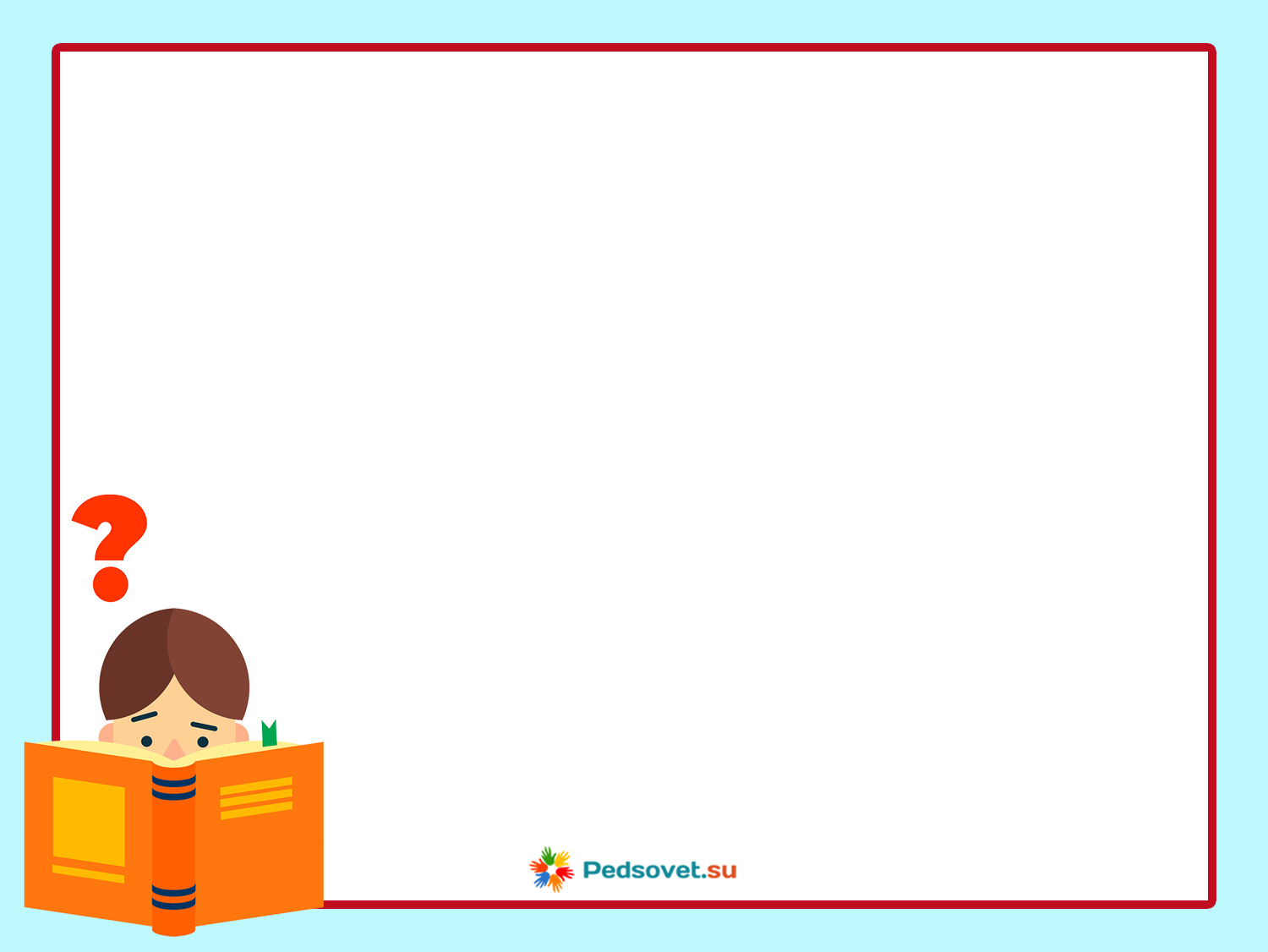 Книги - формы
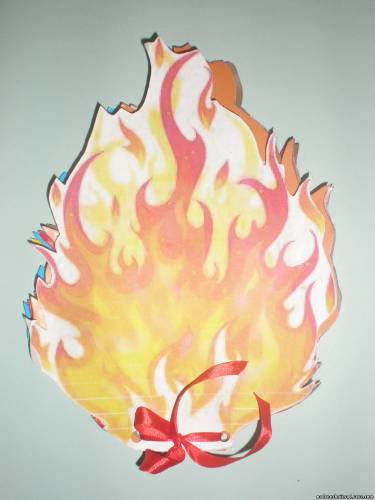 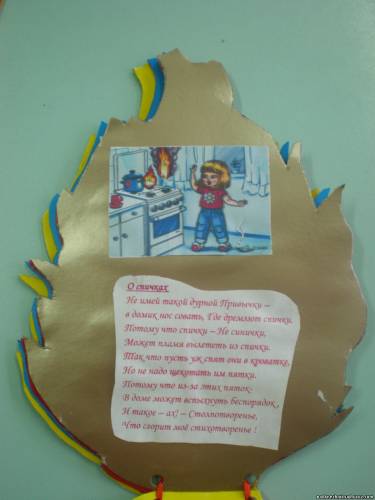 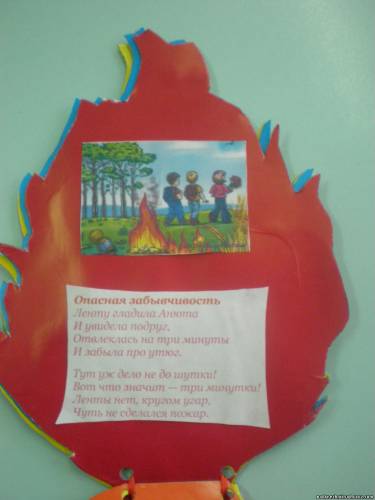 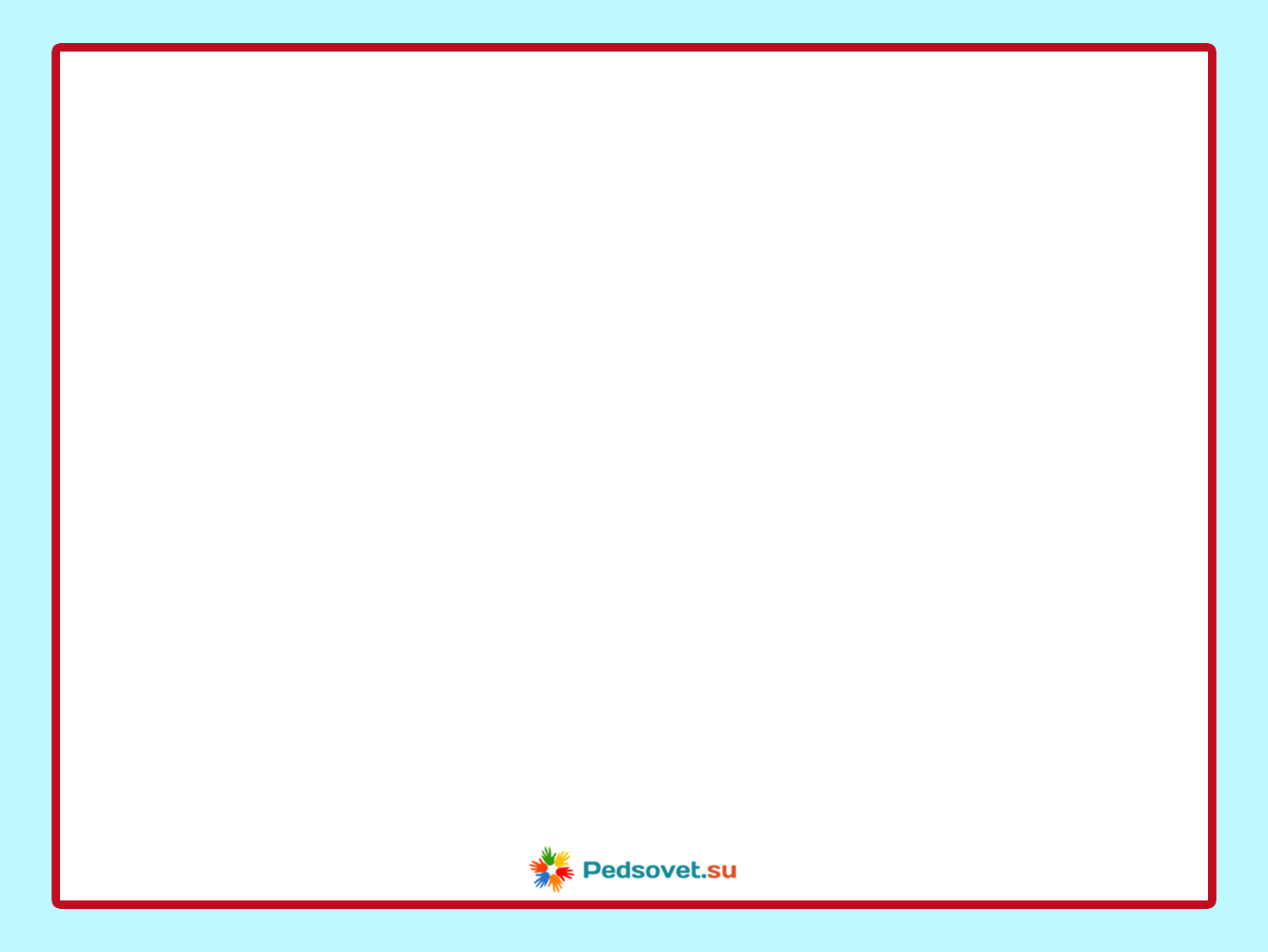 Книга - блокнот
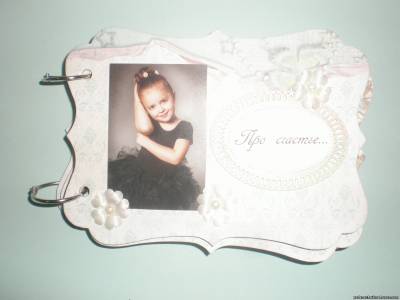 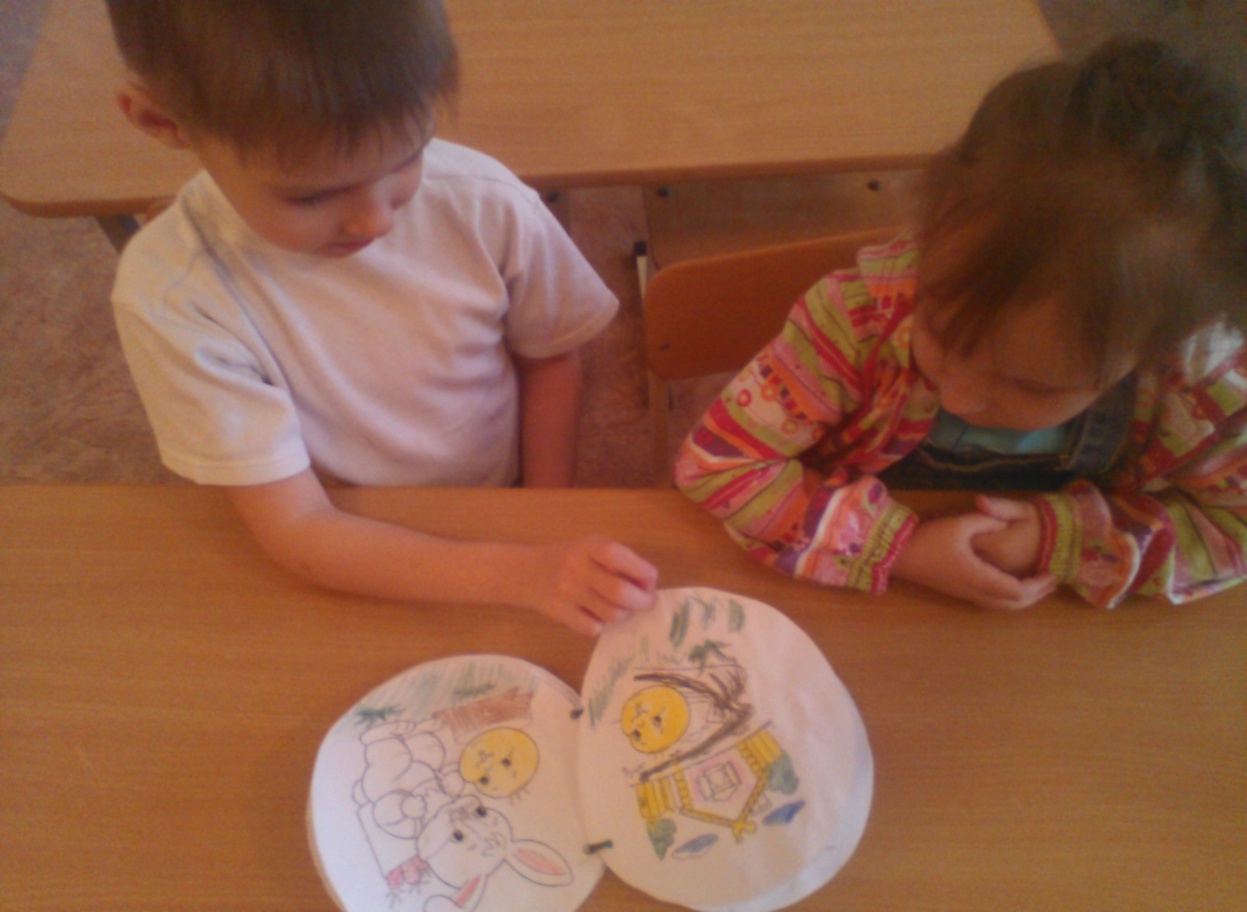 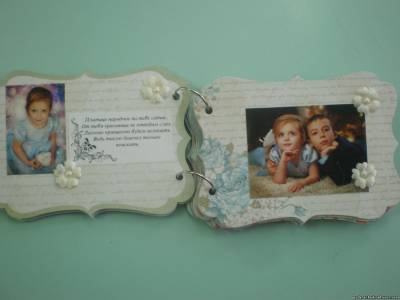 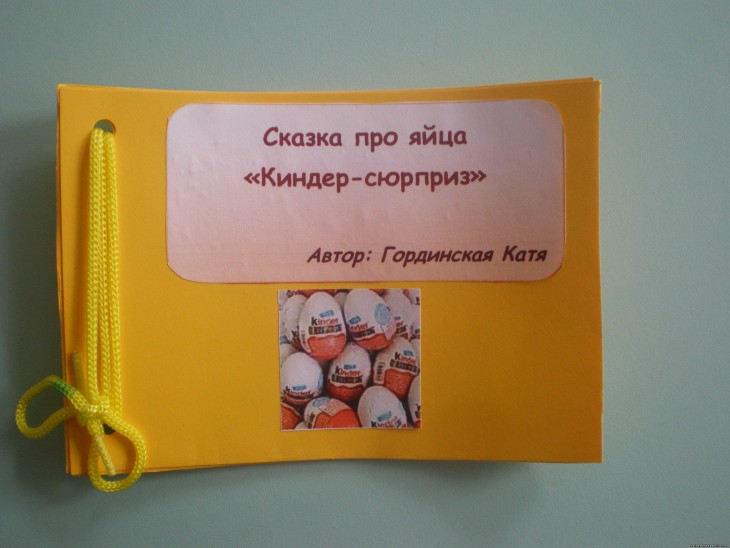 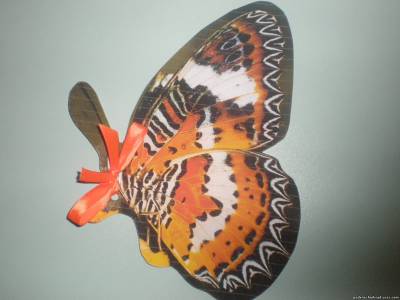 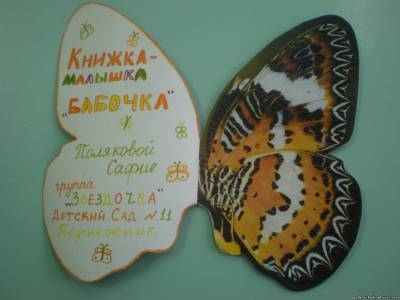 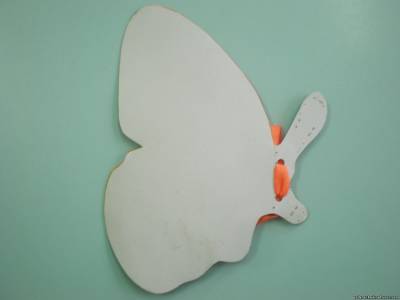 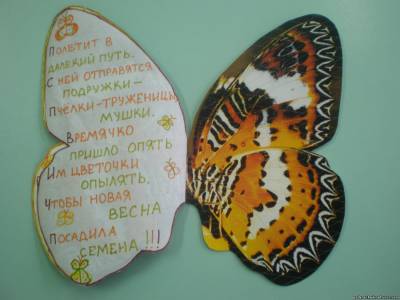 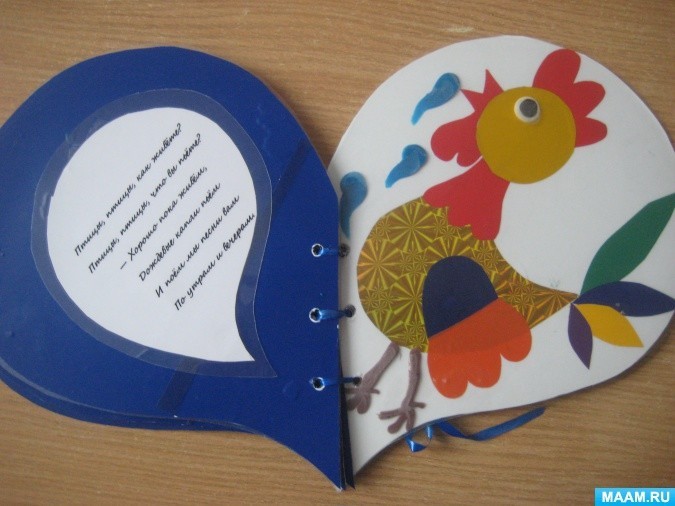 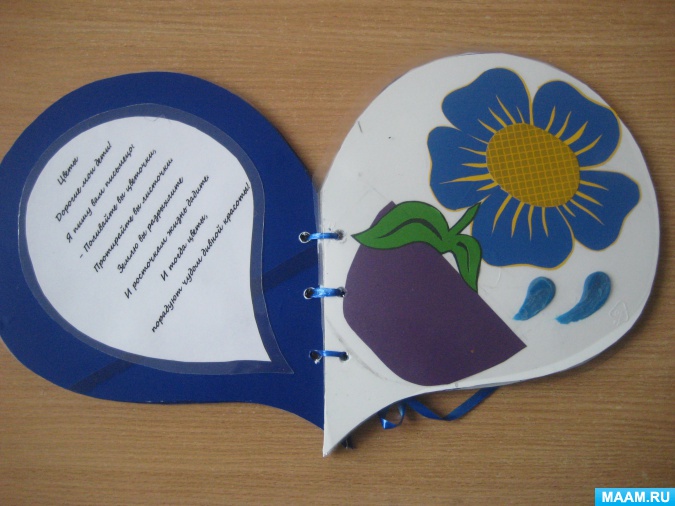 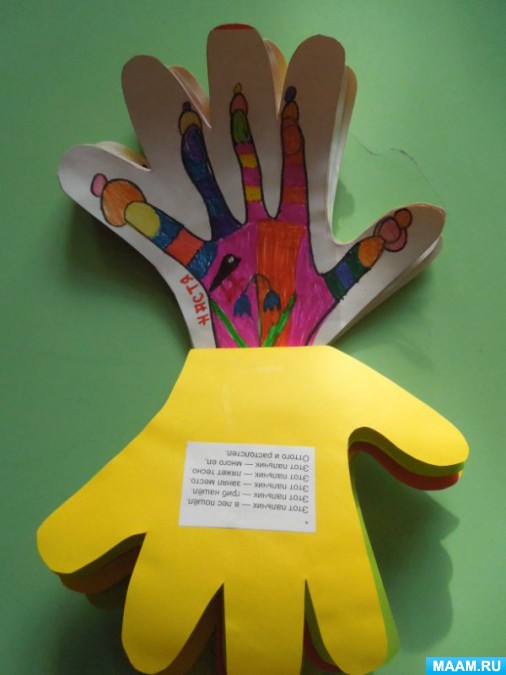 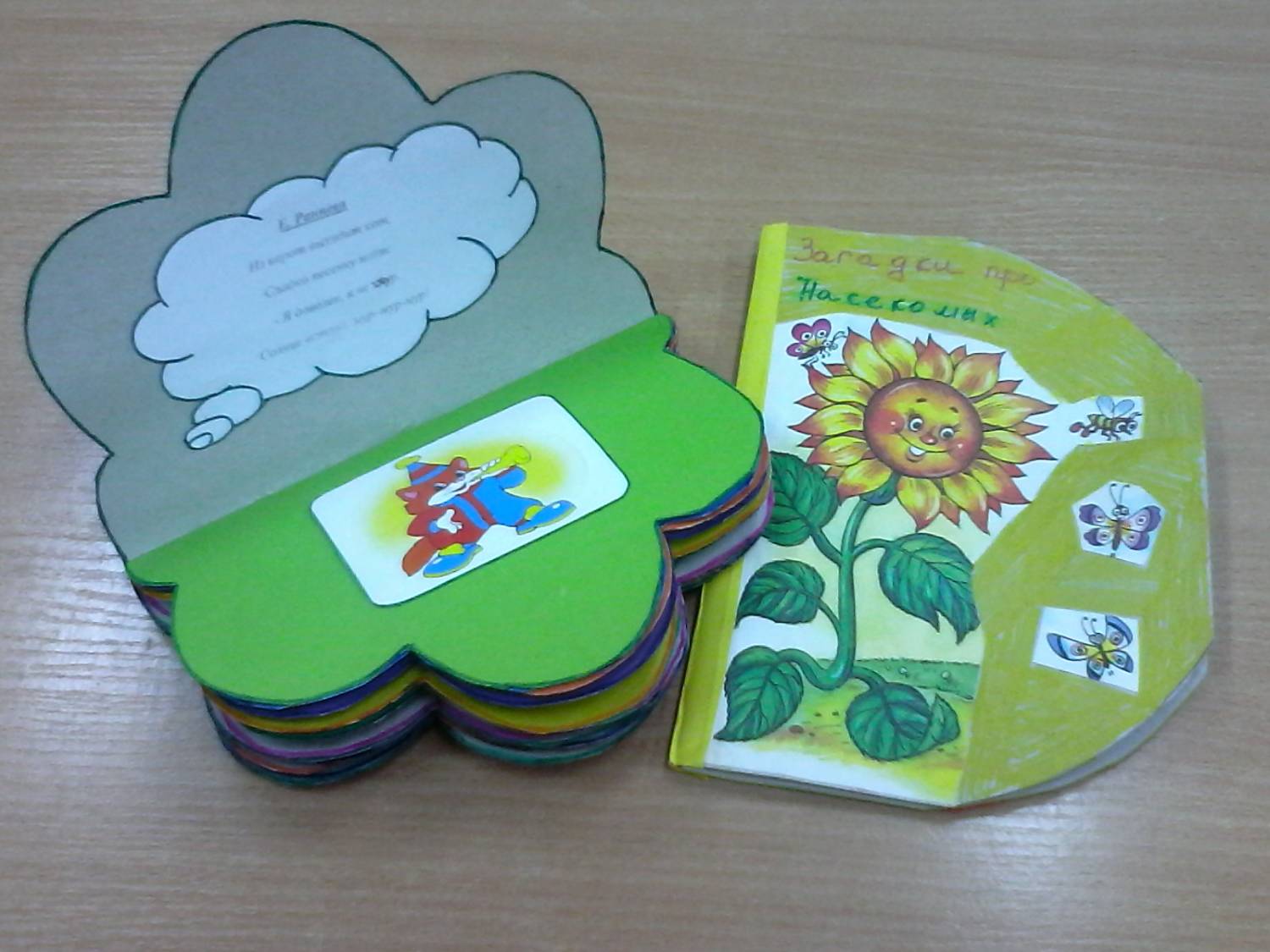 Книга - гармошка
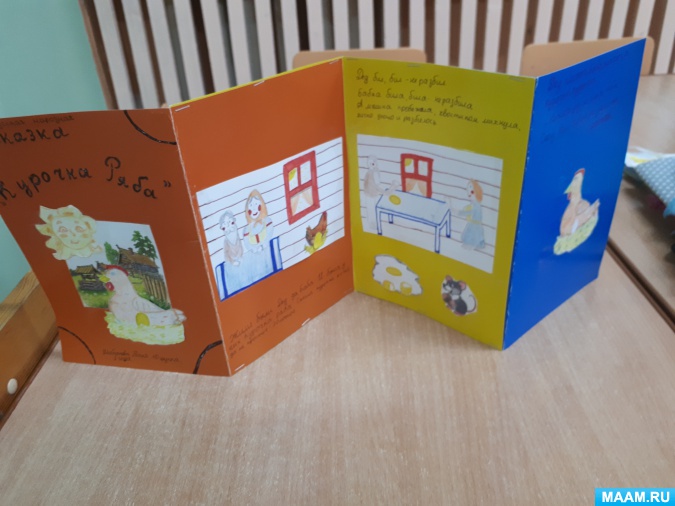 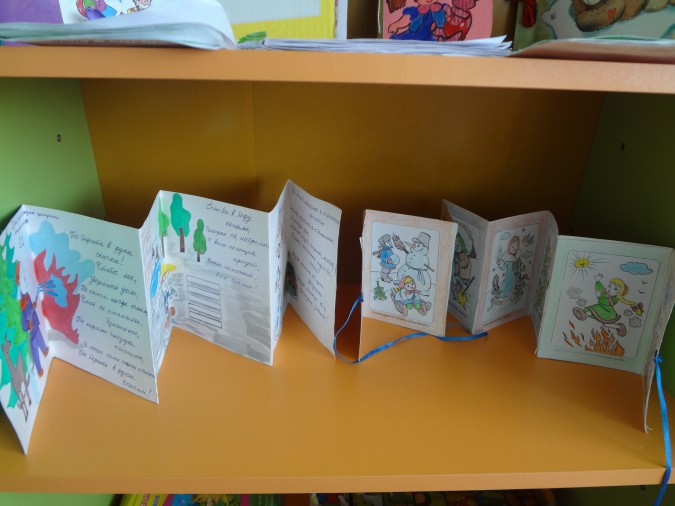 Книги с трехмерными изображениями
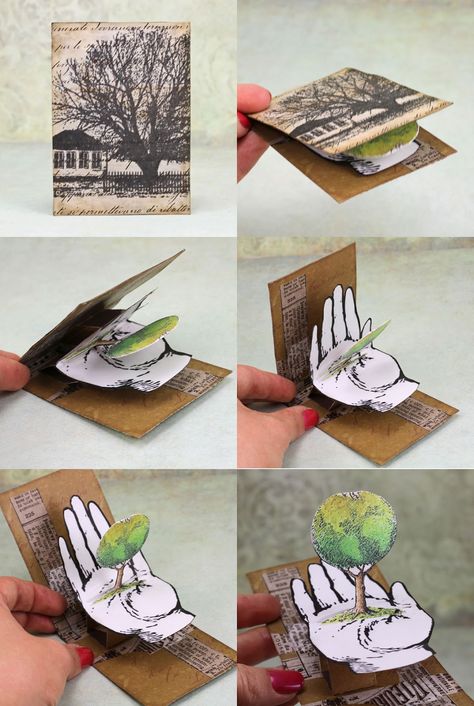 Книга на стержне
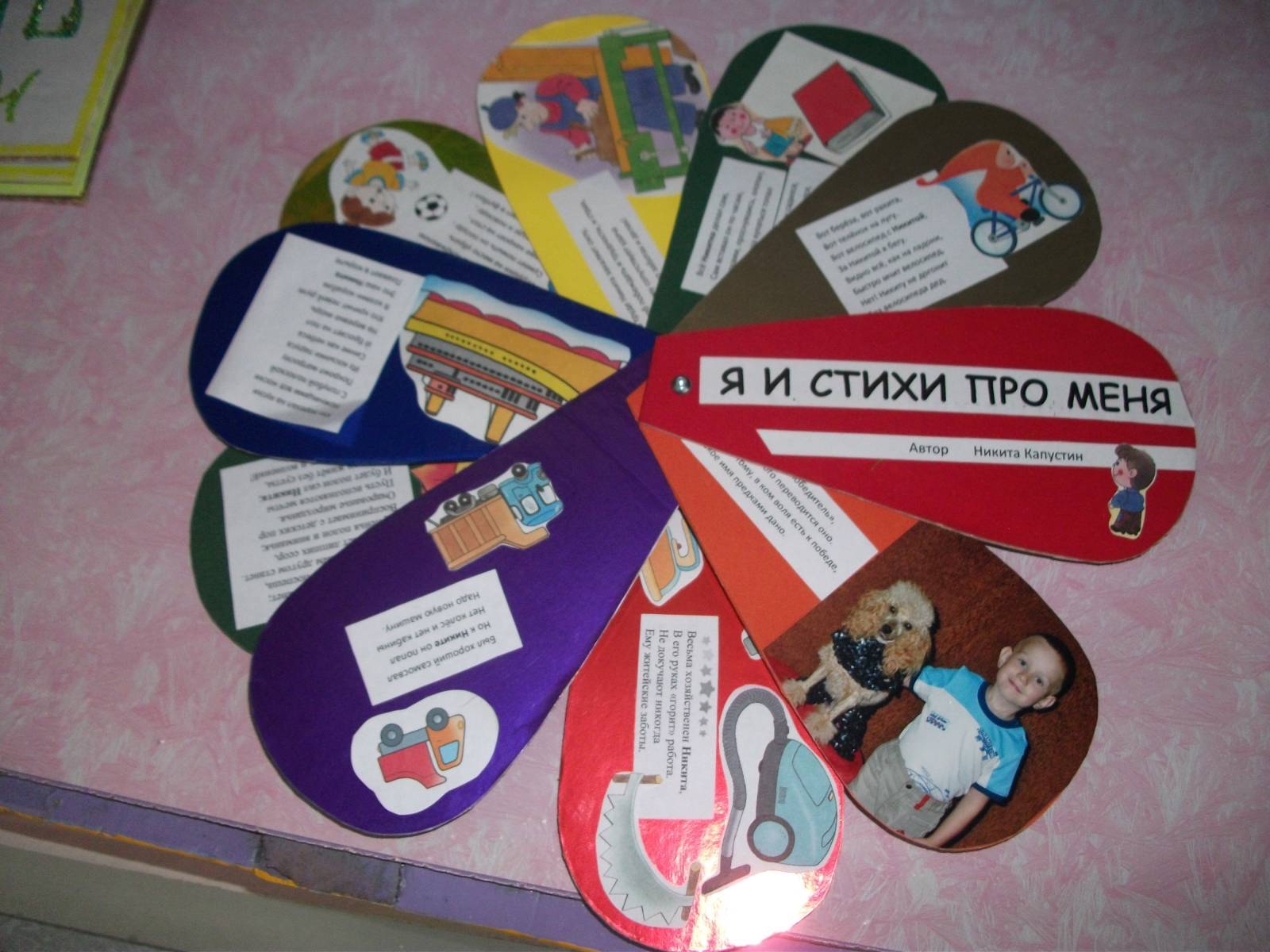 Книга – гармошка               Книга - коробка
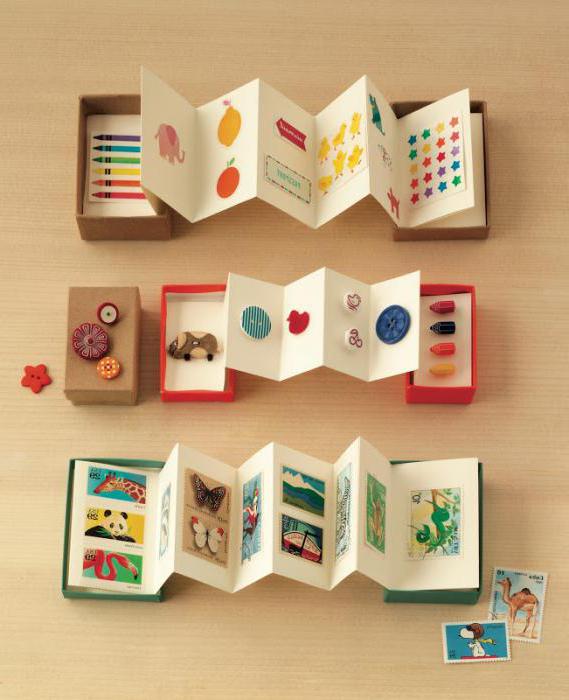 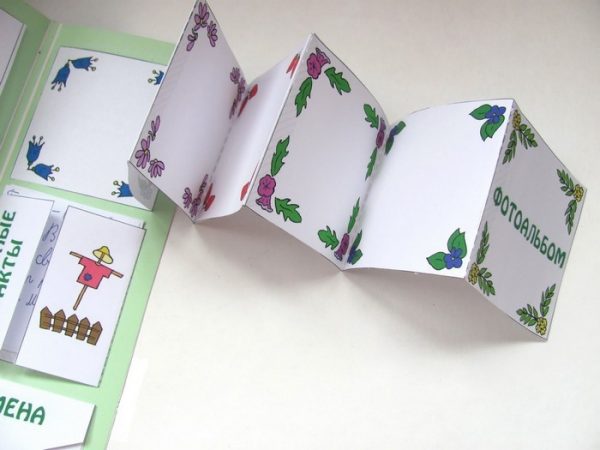 Книга - конверт
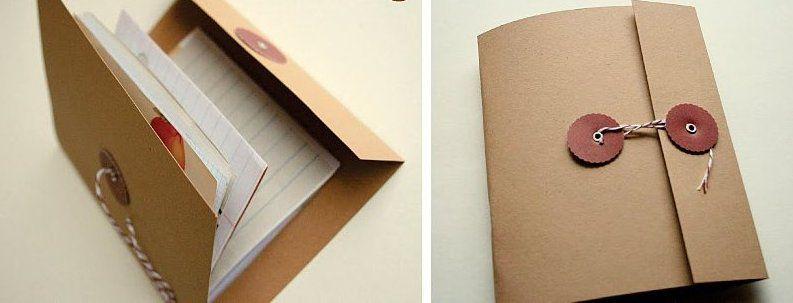 Тройная книга                      Книга с закладками
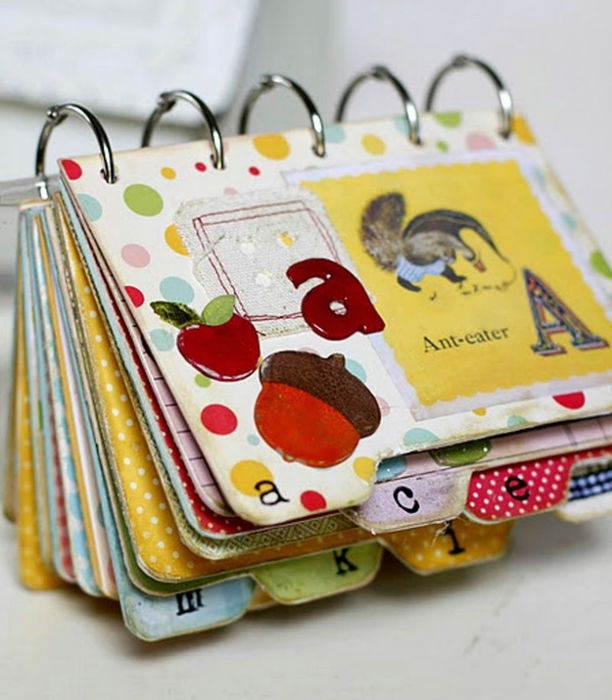 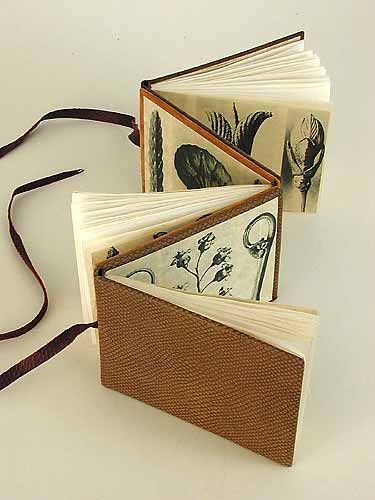 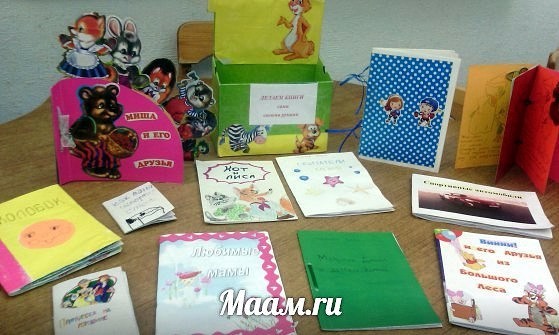 Книга – пазл  перикидная      Книга - флир
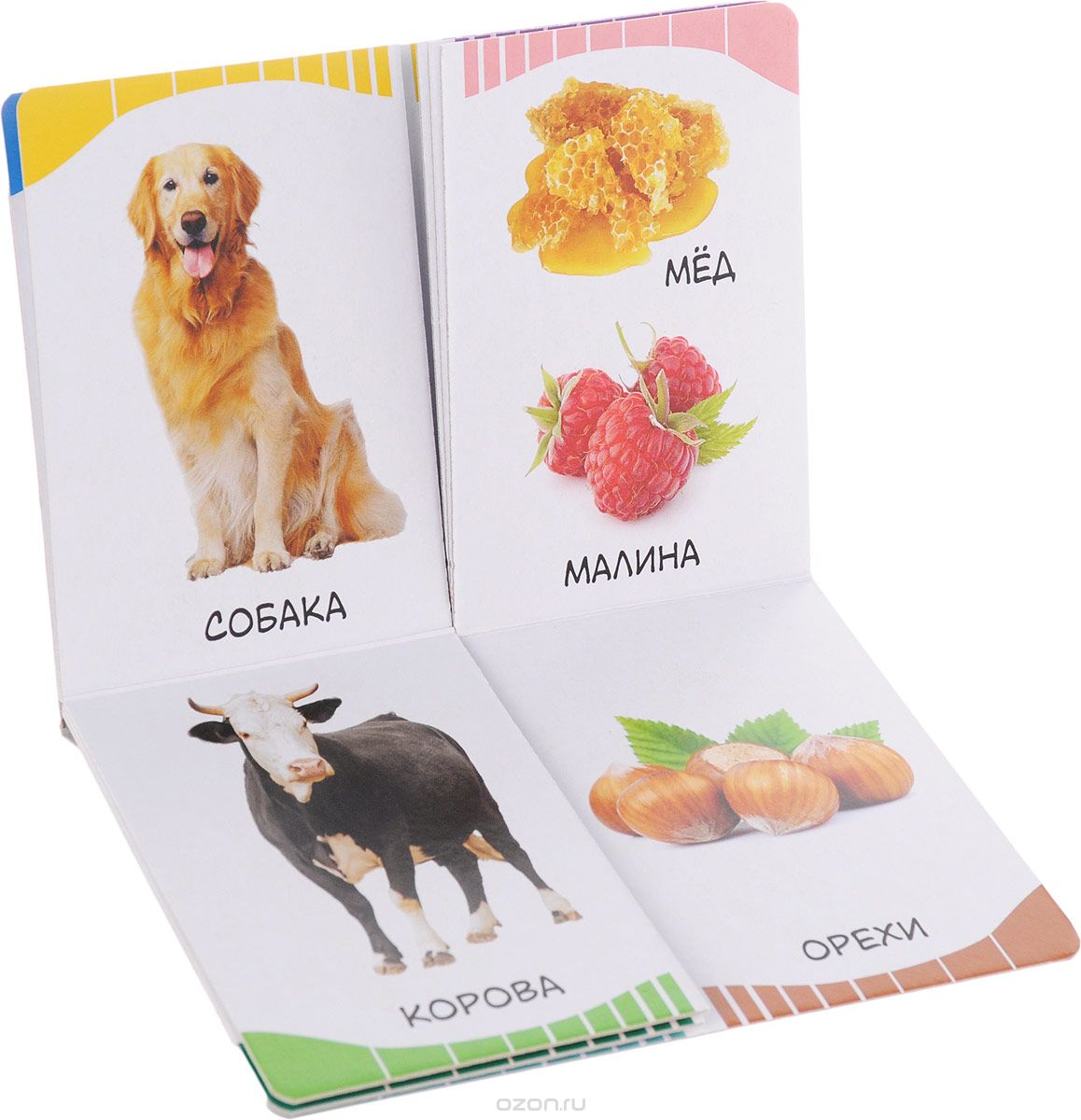 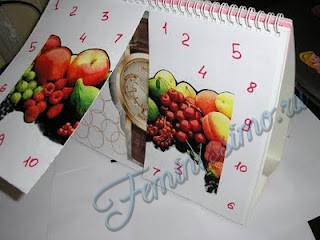 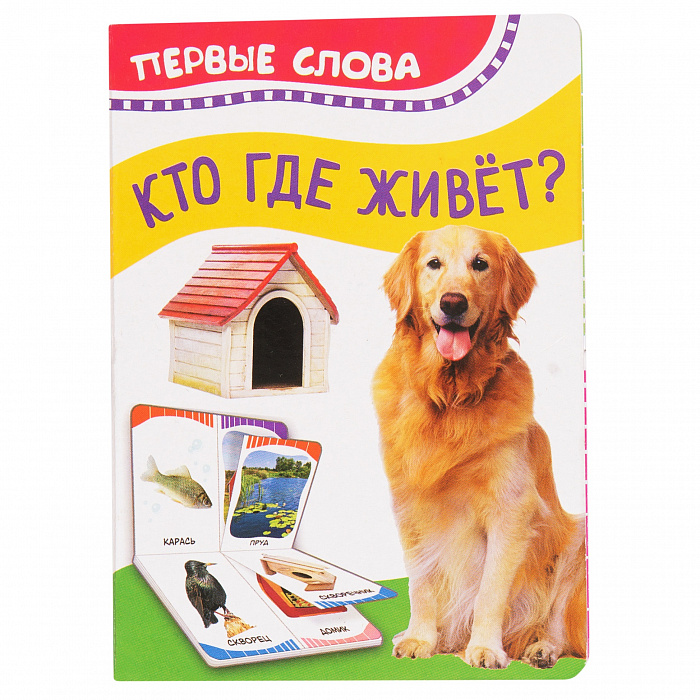 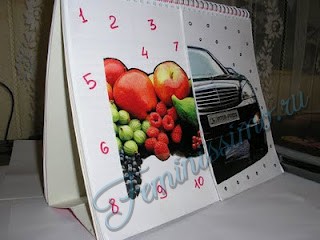 ЛЭПБУКИ (интерактивные папки)Это не просто книжки - это игровые папки, которые включают в себя и мини-книжечки, и всякие "секретики", и окошечки, и разные сложенные рисуночки. Чтобы ребенку было интересно все открывать-доставать-разглядывать. И чтобы в процессе такого разглядывания он получил основную информацию по теме, представленной в папке.
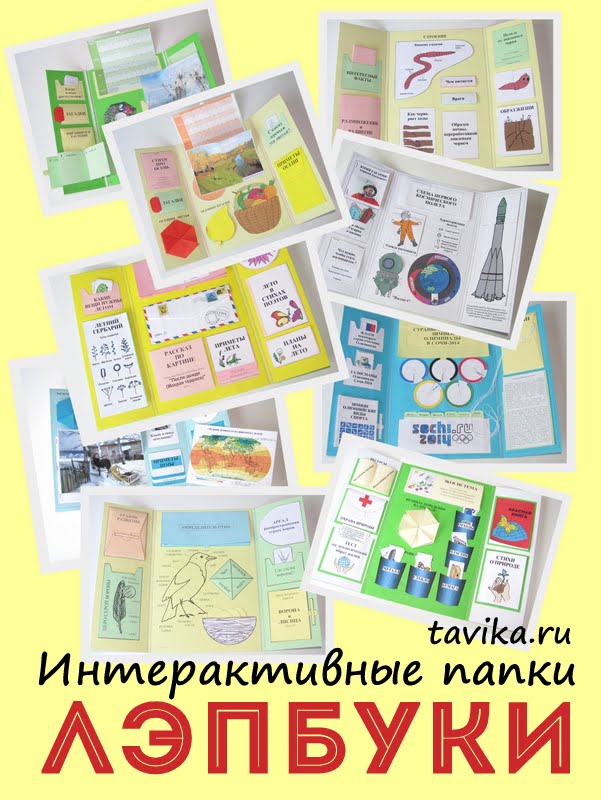